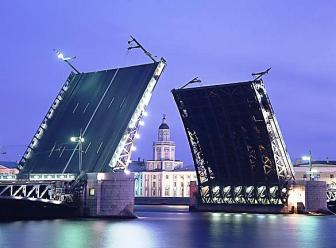 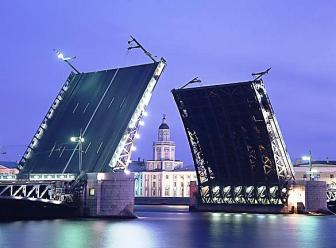 Zwei russische Hauptstädteund “das kleine Sankt – Petersburg in Moskau”
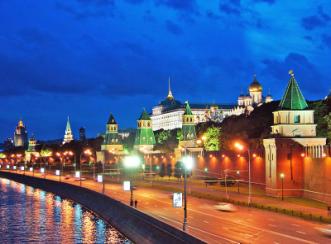 i
gorodNwo  
Im 9. Jahrhundert
wieK
862
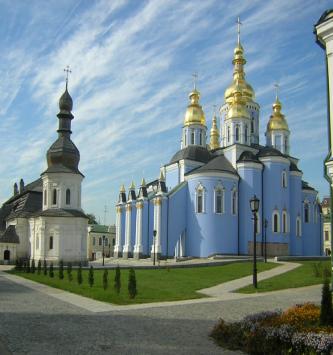 rWilmaid
1169
uMaoks
1460
gPreutbesr
1703
sukMao
1918
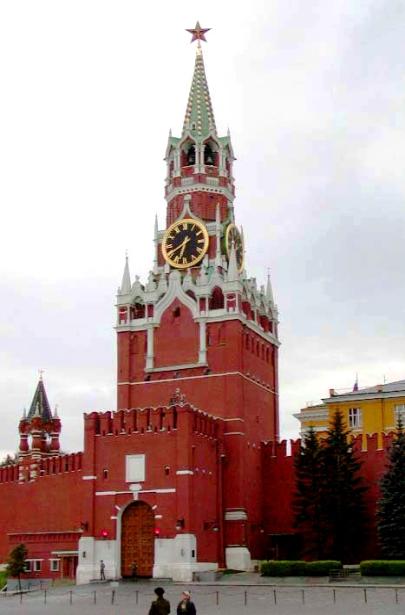 Das ist der schönste Turm im Kreml
Zarenglocke
Zarenkanone
Rüstkammer und Diamantenfonds
Sankt- Petersburg wurde vom  russischen Zaren Peter I. gegründet.
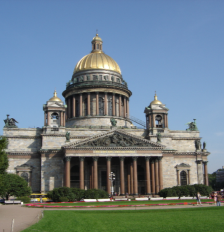 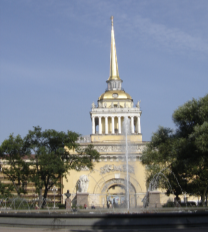 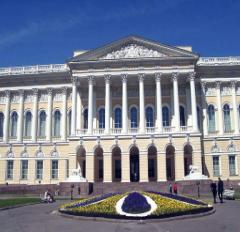 Isaaks-Kathedrale
Admiralität
Das Russische Museum
Die bekanntesten Wahrzeichen St. Petersburgs
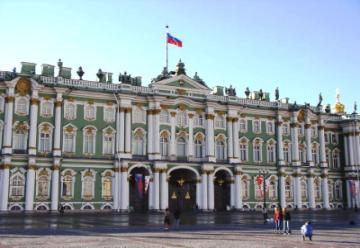 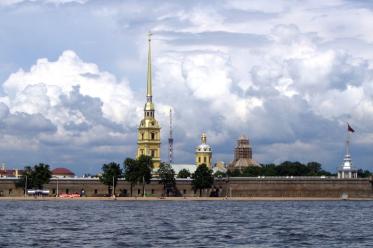 Winterpalast
Peter – und – Paul - Festung
Das kleine Petersburg in Moskau
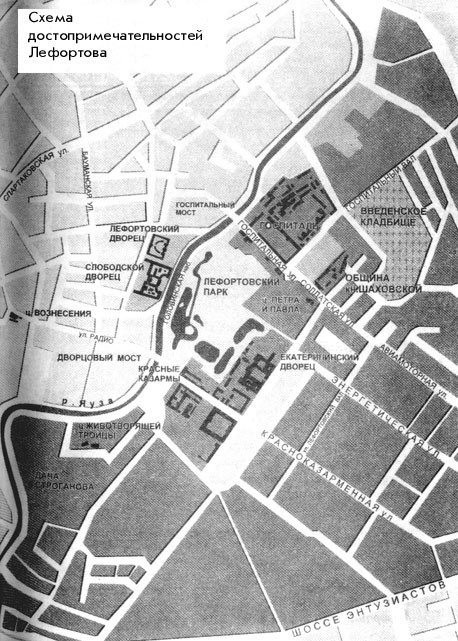 Denkmal für Franz Lefort und Peter I. Fragment
Das erste Spital.
Heute – das Burdenko- Militärhospital
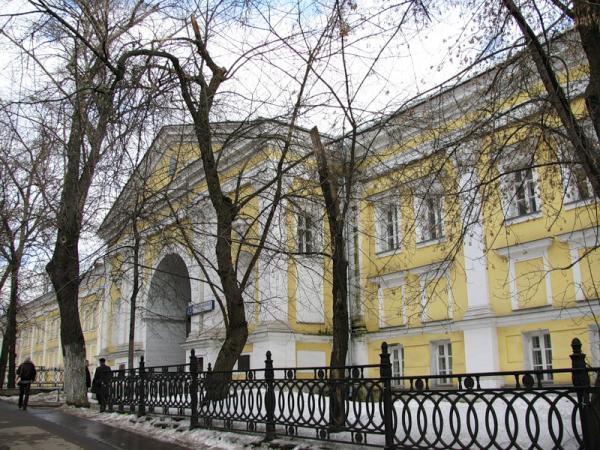 Der Lefortowskij – Palast
Heute - 
Staatliche Archiv der Militärgeschichte Russlands
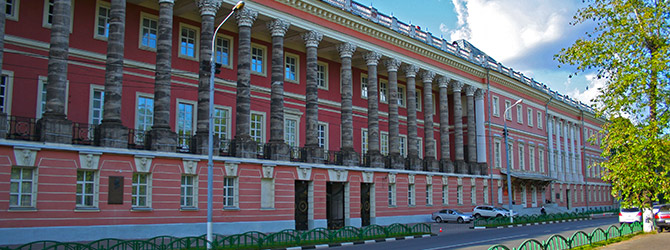 Der Jekaterininskij-Palast
Ein geheimnisvoller Park
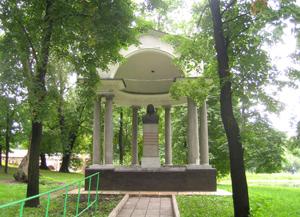 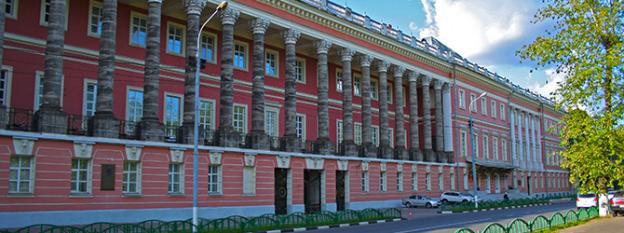 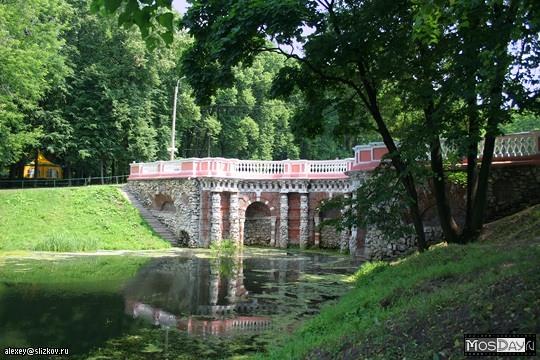 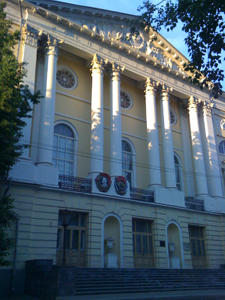 Ich rate dir,….zu besuchen, denn…..
Jeder Mensch will seinen Spur in der Geschichte lassen…
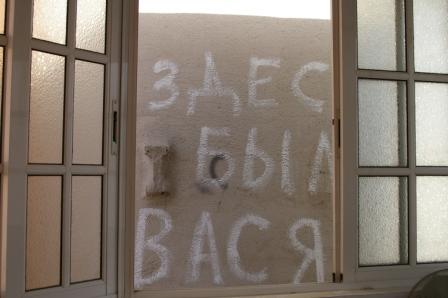 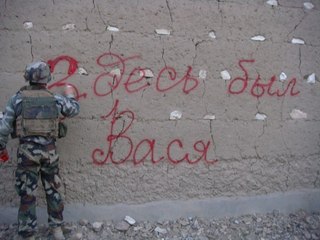 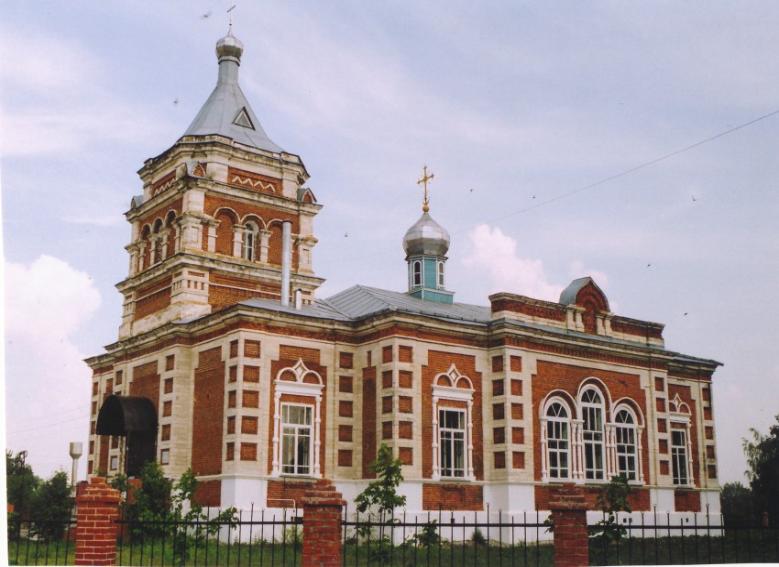 Und jeder Dorfbewohner kennt den Namen des Menschen, der diese Kirche restauriert hat. Das ist der Pfarer Polikarp. Er isi vor einem Jahr gestorben aber seinen Namen vergessen die Menschen nie.
Материалы1. Лебедева Г.Н. Современный урок немецкого языка с применением ин.формационных технологий.  ООО»Планета» 2010г.2. Schrumdirum 2006 г., №11